ОРКСЭ
Основы религиозных культур и светской этики
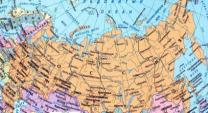 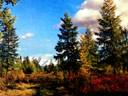 Россия-
                                       Родина-
Столица-

 Президент-  выборный 
глава государства
 Государственные символы-
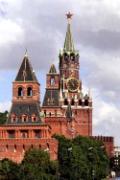 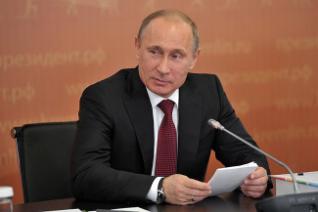 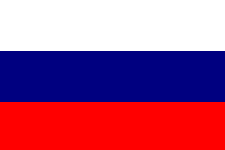 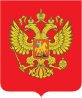 Россия - наша Родина
Вы узнаете
Что такое духовный мир человека.
Что такое культурные традиции и для чего они существуют.
Россия  - многонациональное государство.
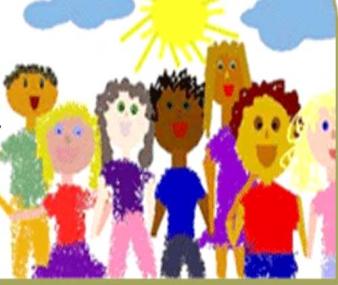 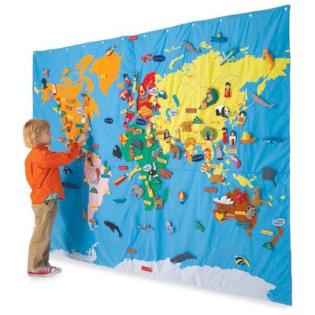 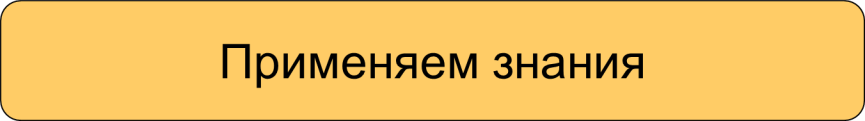 Что такое духовный мир?
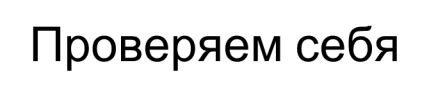 Это знания и информация, содержащаяся в книгах, произведениях искусства , т. е. 
это мир культуры.
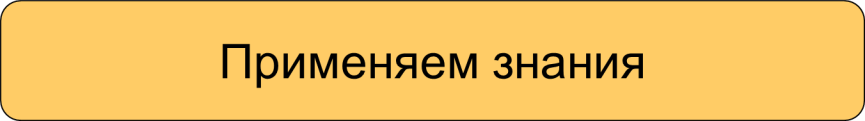 Что такое культурные традиции?
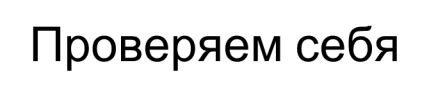 Культурные традиции – богатство нашей многонациональной страны .  Это религиозные  культуры  и морально-этические нормы.
Патриоты России
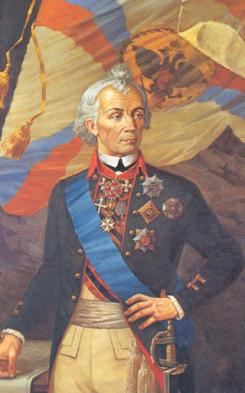 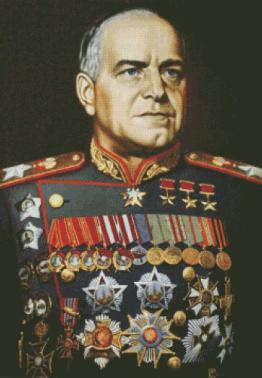 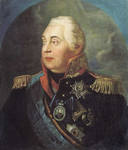 Патриоты России
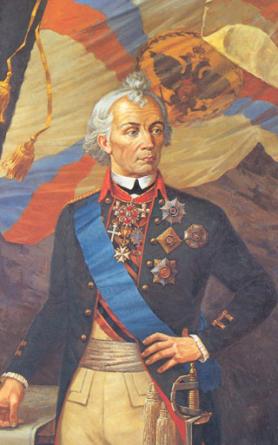 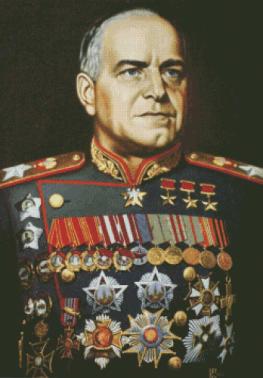 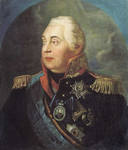 Кутузов Михаил Илларионович
Жуков Георгий Константинович
Суворов Александр Васильевич
Патриоты России
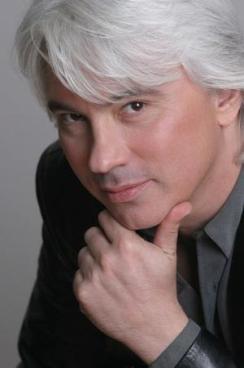 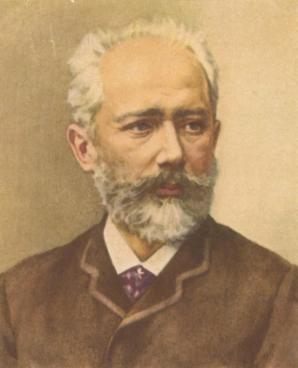 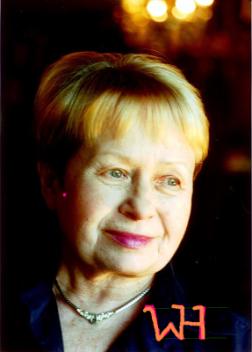 Патриоты России
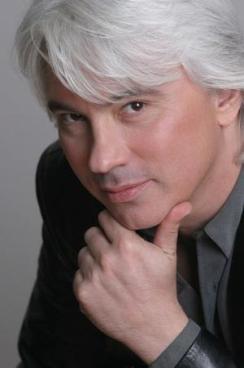 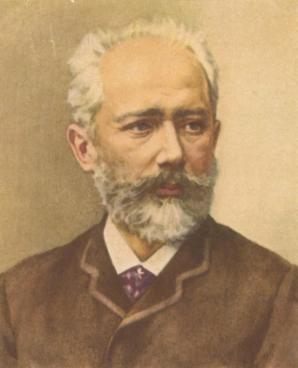 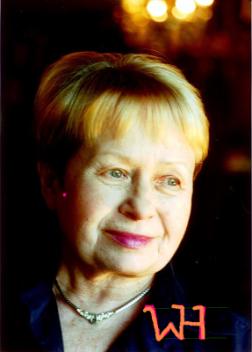 Пётр 
Ильич Чайковский
Дмитрий 
Александрович Хворостовский
Александра 
Николаевна Пахмутова
Патриоты России
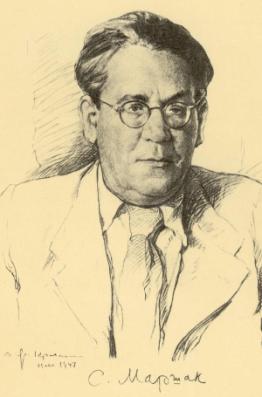 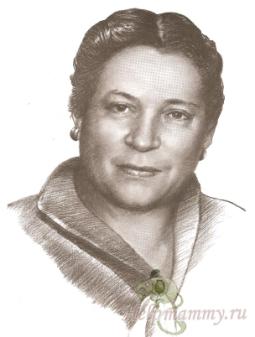 Патриоты России
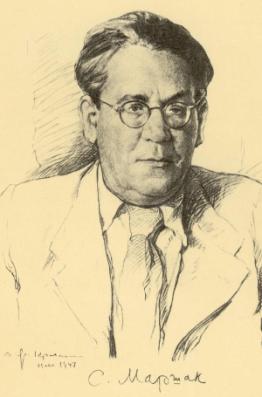 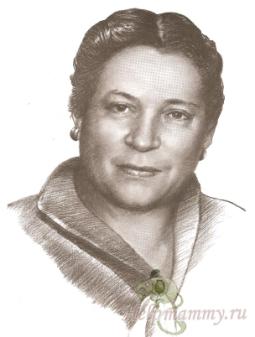 Виктор Петрович Астафьев
Самуил Яковлевич Маршак
Агния ЛьвовнаБарто
Патриоты России
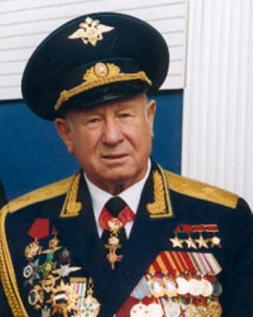 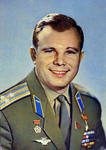 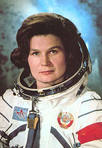 Патриоты России
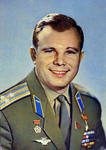 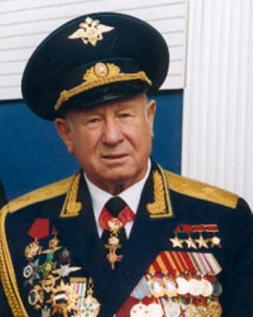 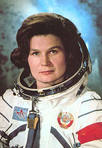 Алексей Архипович  Леонов
Валентина Владимировна Терешкова
Юрий 
Алексеевич Гагарин
Патриоты России
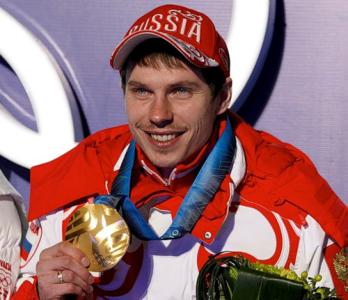 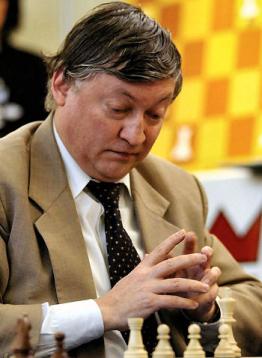 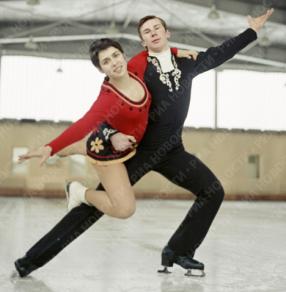 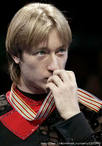 Патриоты России
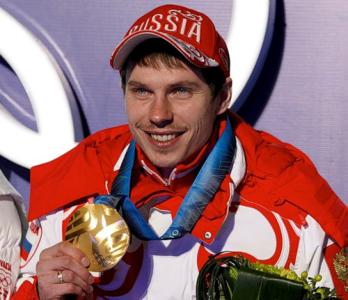 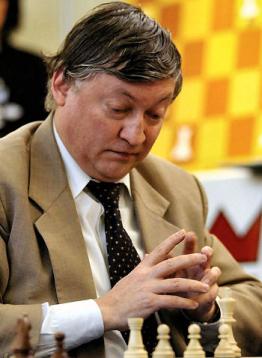 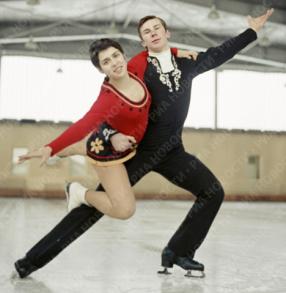 Евгений Устюгов
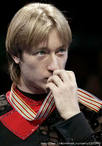 Ирина Роднина и Александр Зайцев
Анатолий Евгеньевич Карпов
Евгений Плющенко
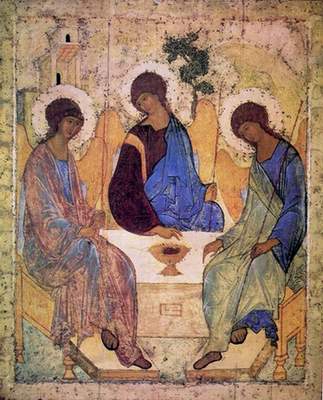 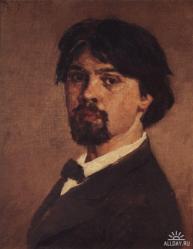 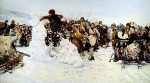 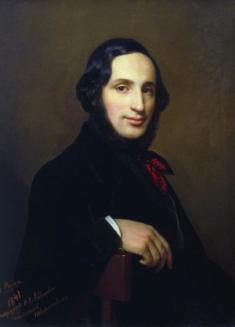 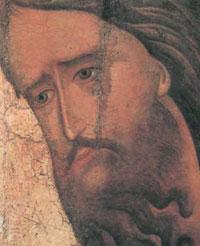 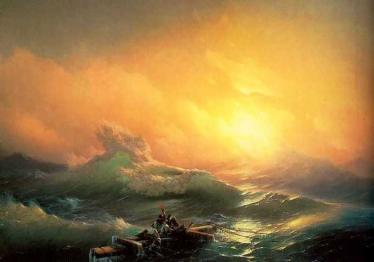 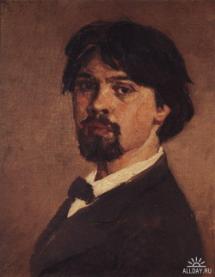 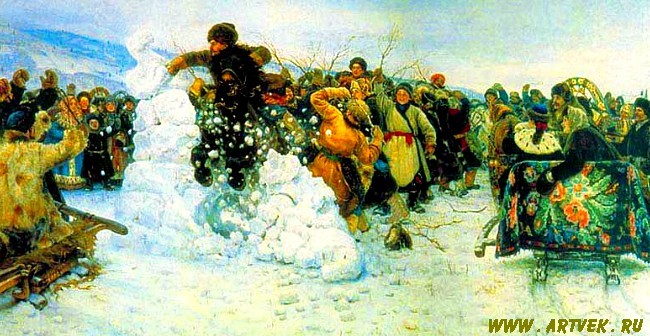 Василий Иванович Суриков «Взятие снежного городка»
Патриоты России
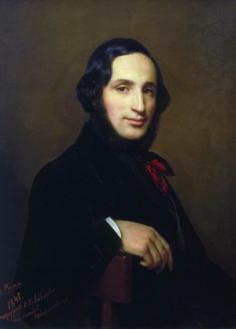 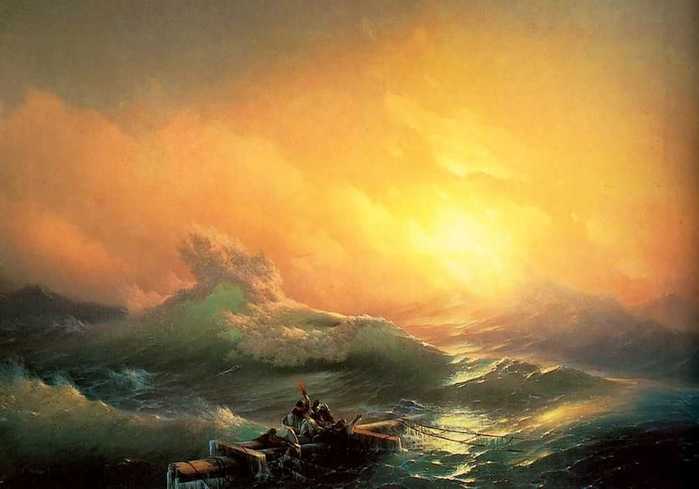 Айвазовский Иван Константинович«Девятый вал»
Патриоты России
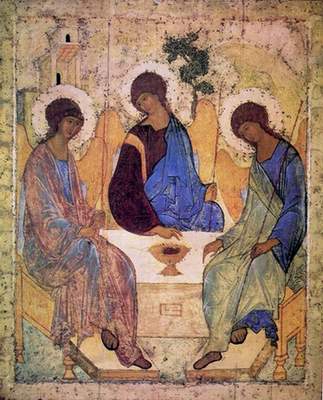 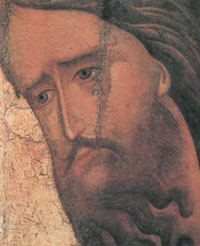 Андрей Рублев
17.06.2014
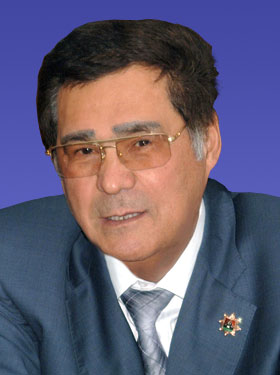 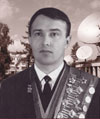 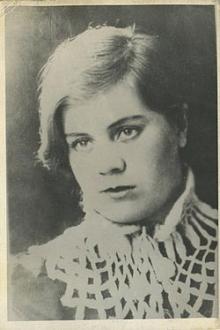 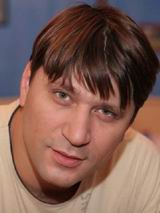 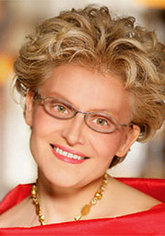 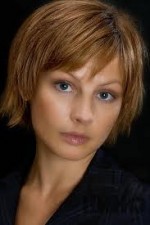 Домашнее задание:
Сочинение  «Моя семья в истории города» 
Найдите материал об известном человеке нашего города(по выбору). Подготовьте рассказ о нем. Объясните, почему вы выбрали именно этого человека.
Проведи интервью с родителями по вопросам:
- Каких героев России они знают, в чем их заслуги перед Отечеством?
- Каких русских писателей, художников, композиторов они знают, чем они знамениты?
- Какие книги о нашей Родине они посоветовали бы тебе прочитать?
- Есть ли среди ваших родственников те, кто много сделал для Родины? Кто это, в чем их заслуги?
Ответьте на вопросы:
Что вам понравилось?
Что узнали нового?
Закончите предложения:
Я не ожидал, что…
Оказывается…
Самым неожиданным для меня было…
Мне больше всего…